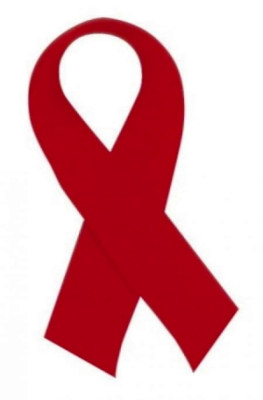 ГОСУДАРСТВЕННОЕ БЮДЖЕТНОЕ УЧРЕЖДЕНИЕ ЗДРАВООХРАНЕНИЯ «САМАРСКИЙ ОБЛАСТНОЙ ЦЕНТР ПО ПРОФИЛАКТИКЕ И БОРЬБЕ СО СПИД И ИНФЕКЦИОННЫМИ ЗАБОЛЕВАНИЯМИ»
Современные методы лабораторной диагностики
туберкулеза: тест Т-SPOT.TB.

 

 Выполнил: врач-бактериолог Хуртин Д.Г
    биолог Мумбер Е.И.  
фельдшер-лаборант Элибекян К.Г.
Самара, 2017г.
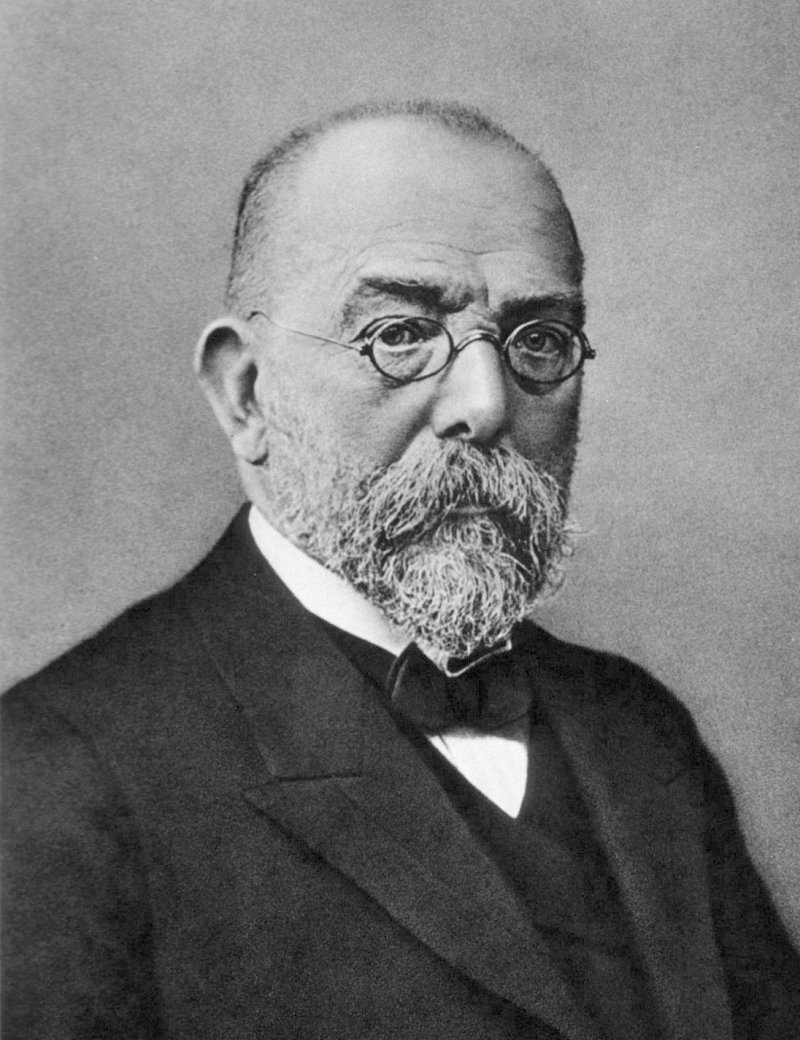 24 марта 1882 года Роберт Кох выступил на вечернем заседании Берлинского физиологического общества с сенсационным сообщением: ему удалось выделить бактерию, вызывающую туберкулез. Открытые бациллы получили название «палочек Коха».
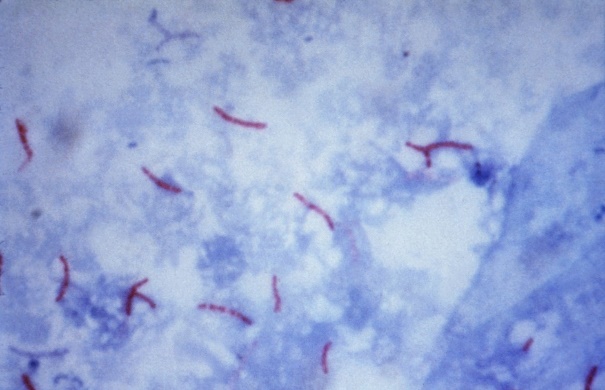 Туберкулез является проблемой во всем мире
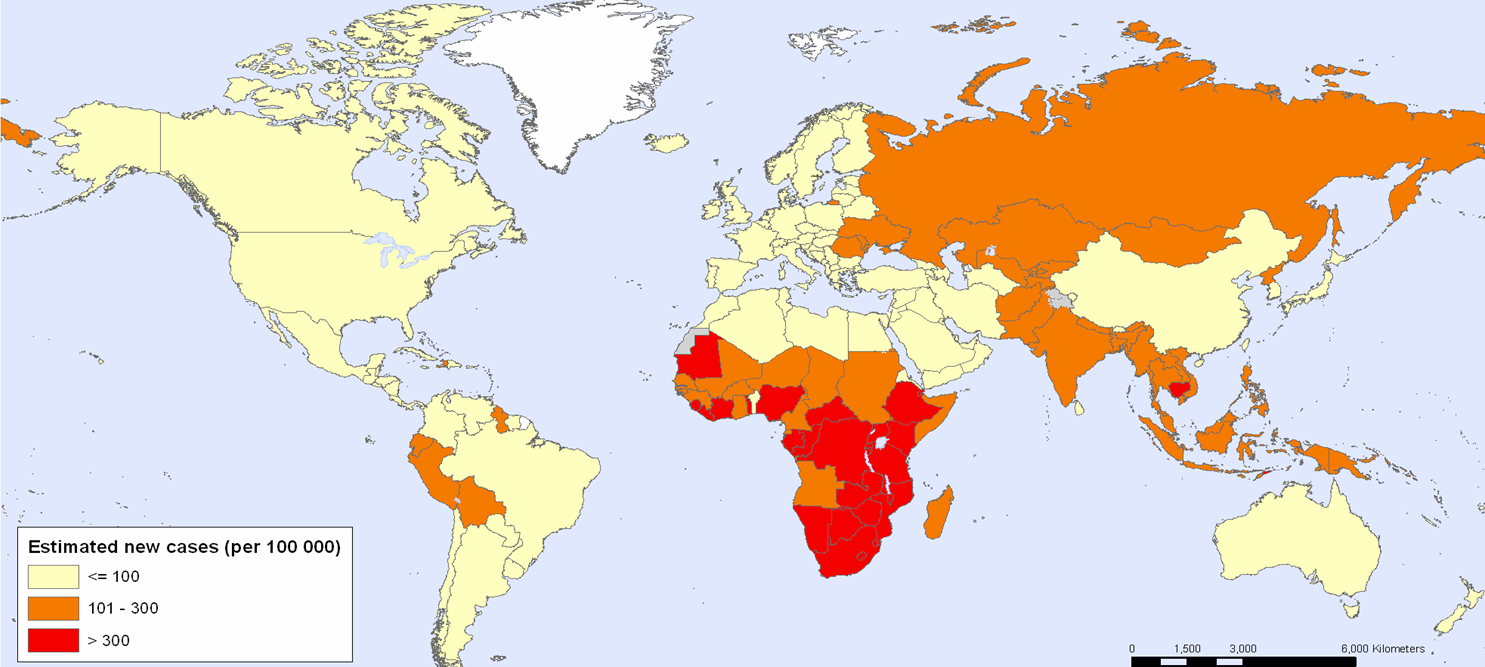 Примерно 2 миллиарда человек, что составляет 1/3 общемировой популяции, имеют латентную туберкулезную инфекцию (ЛТБИ).
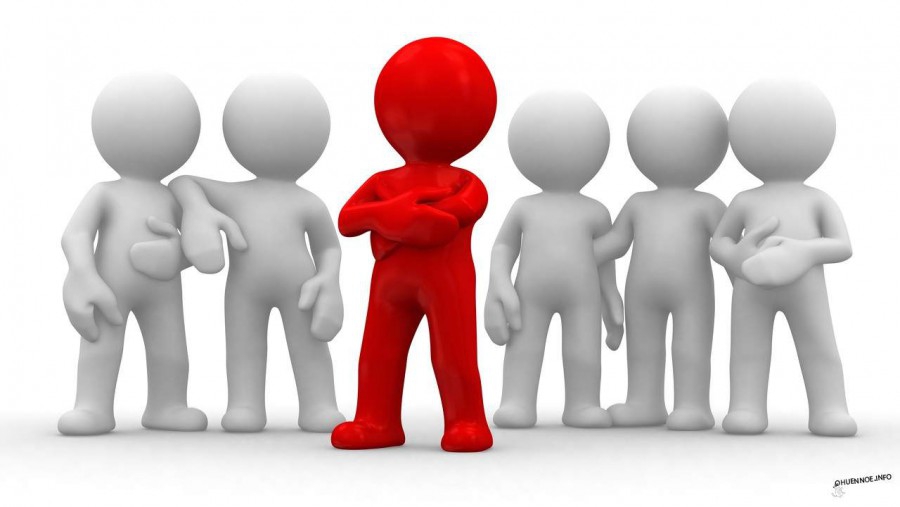 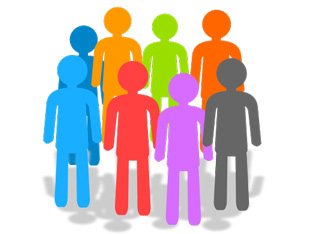 3-77581_1_63-77581_1_63-77
Определение туберкулезной инфекции 
методом Т-SPOT.TB
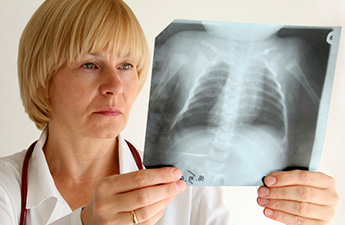 Опыт других стран
T-SPOT разрабатывался в Оксфордском Университете
официально включен в стандарты диагностики туберкулеза в Евросоюзе в 2004 году 
в Российской Федерации использование методики утвержденов 2012 году.
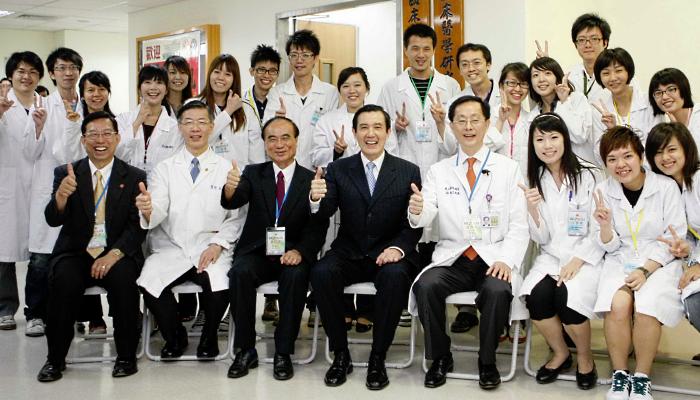 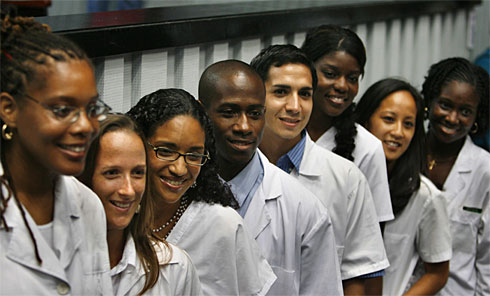 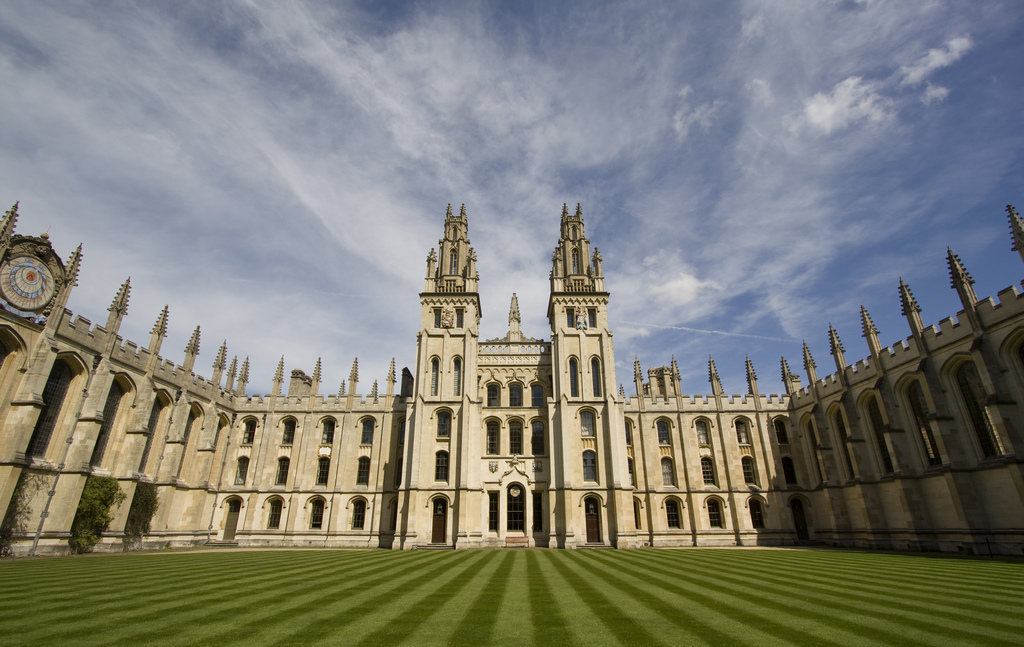 T-SPOT.TB - иммунологический метод диагностики туберкулеза.
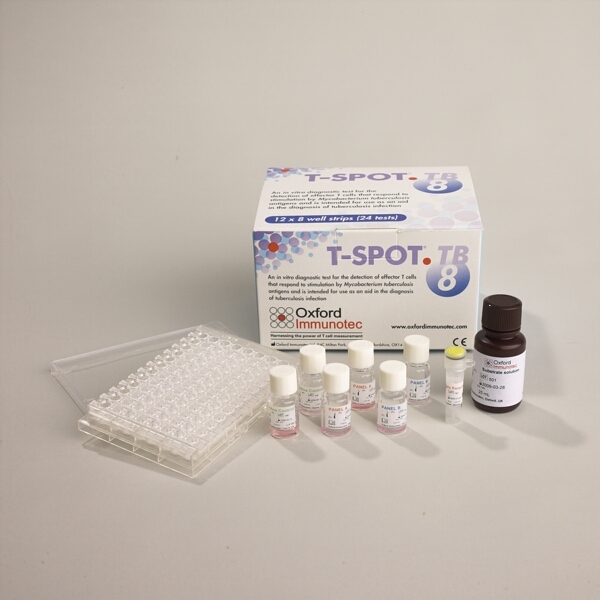 Метод Т-SPOT.ТВ основан на выявлении эффекторных Т-клеток, реагирующих на стимуляцию антигеном Mycobacterium tuberculosis. 
Предназначен в качестве дополнительного средства диагностики туберкулезной инфекции.
Случаи предпочтительного использования Т-SPОТ:
· у детей, привитых БЦЖ, с положительной реакцией Манту;
· у медицинских работников, военных, беременных; 
·  у заключенных или прибывших из мест заключения; 
·  у лиц, контактирующих с туберкулезными больными; 
· у иммунодепрессированных пациентов; 
·  при подозрении на внелегочные формы туберкулеза.
Особенности преаналитического этапа
1. Материал для исследования – венозная кровь
2. Доставка биоматериала в лабораторию должна осуществляться непосредственно после венепункции.
3. Взятие биоматериала осуществляется в стерильные одноразовые пробирки с литий-гепарином или натрий-гепарином (зеленая крышка), строго до метки. 
Образцы крови НЕ охлаждать и НЕ замораживать!
4. Для проведения исследования необходимо доставить в лабораторию 2 пробирки по от одного пациента в течение 2-х часов, но не позднее 8-ми часов.
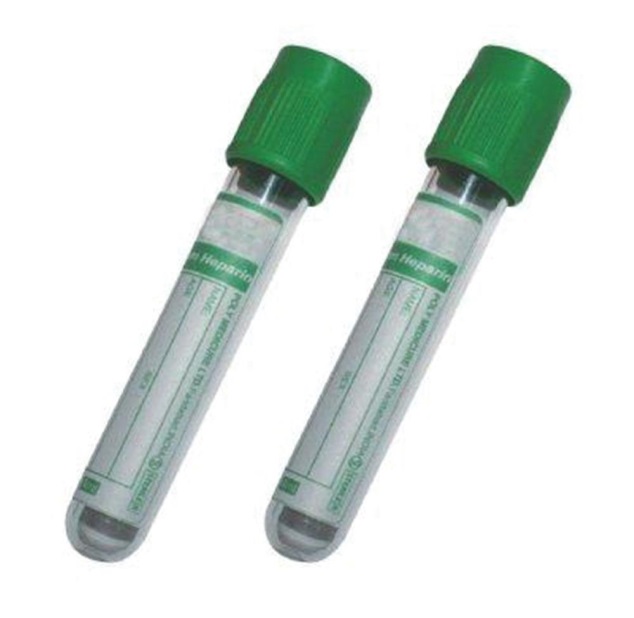 Методика исследования T-SPOT.TB
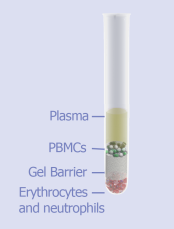 Забрать образец венозной крови

Выделить мононуклеары периферической крови (МНПК)

Отмыть МНПК с целью удаления любых источников фонового сигнала
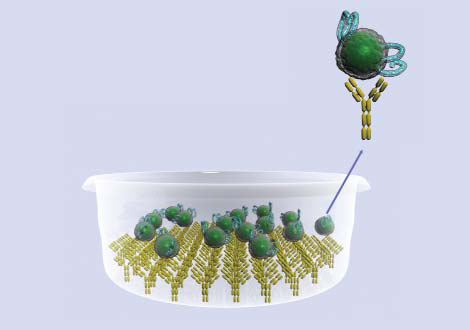 Добавить  мононуклеары и  специфические антигены туберкулеза в лунки, с предварительно нанесенными антителами к ИНФ-γ 

Инкубировать в течение 16-20 часов во влажной камере при 37°C и 5% атмосфере CO2
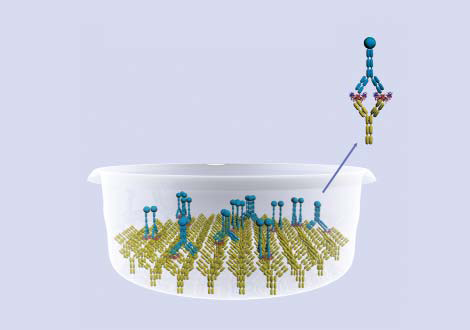 Промыть лунки после инкубации

Добавить рабочий раствор конъюгированного реагента

Инкубировать в течение 1 часа 
   при 2-8°C
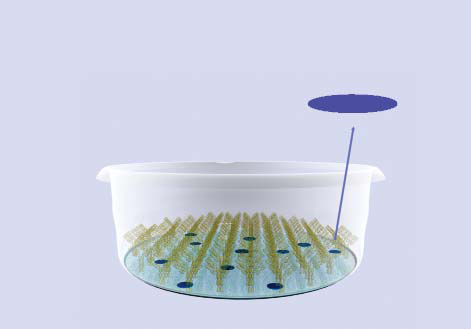 Промыть лунки

Добавить раствор субстрата

Остановить реакцию с помощью дистиллированной воды

Просушить мембрану в термостате в течении 4 часов при 37°C
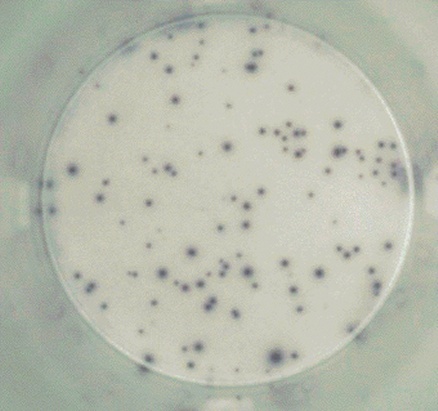 Каждый спот (точка) указывает на одну активированную Т-клетку 

Всего лишь 8-10 спотов (активированных Т-клеток) могут дать положительный результат
Трактовка результата анализа Т-СПОТ.ТБ
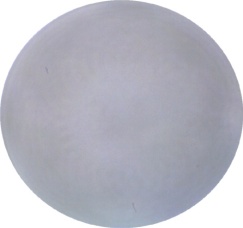 Отрицательный контроль


ESAT-6
Антиген А


CFP 10
Антиген В


Положительный контроль
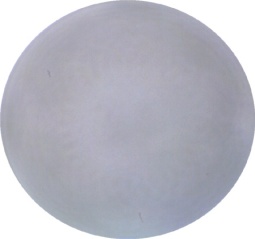 ≥  8   пятен каждой панели  A или B –положительный результат

Контроль метода:
Отрицательный контроль- ставится в каждом образце ( может быть от 0 до 1 точки)
Положительный контроль –в каждом образце (должно быть более 20 пятен)
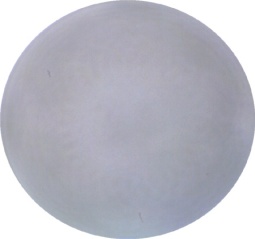 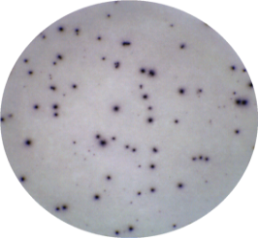 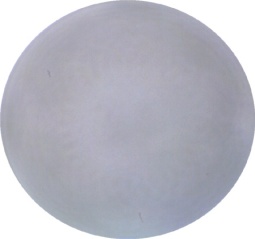 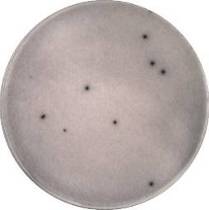 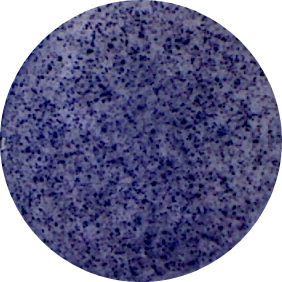 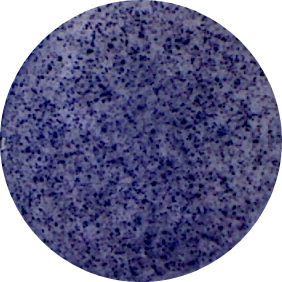 Результаты исследования:
Отрицательный  свидетельствует, что образец вероятно не содержит эффекторных Т-клеток, реактивных (специфически сенсибилизированных) к М. tuberculosis.
Положительный - свидетельствует, что образец содержит эффекторные Т-клетки реактивные (специфически сенсибилизированные) к М. tuberculosis.
Сомнительный - необходимо наблюдение в динамике и дополнительные методы обследования.
Сравнение реакции Манту с Диаскин-тестом и Т-SPOT.TB
Т-SPOT.ТВ следует применять и интерпретировать только совместно с общей клинической картиной.
Отрицательный результат теста не исключает возможности инфицирования М. tuberculosis. 
У контактных пациентов рекомендуется проведение повторного исследования по истечение  6 недель после контакта, либо при появлении клинических признаков.
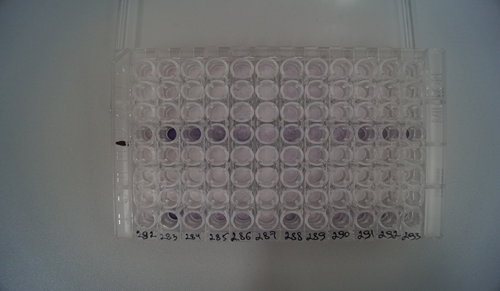 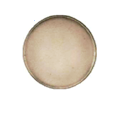 Положительные результаты исследования не свидетельствуют об активной форме заболевания туберкулезом;Для подтверждения диагноза активного туберкулеза необходимо проведение дополнительных исследований.
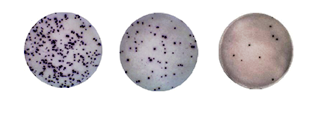 На базе ГБУЗ СОЦ СПИД и ИЗ г.Самары апробация метода Т-СПОТ началась в декабре 2015 года
За период с 29.12.2015 по 01.11.2017 года на базе Самарского областного Центра по профилактике и борьбе со СПИД и инфекционными заболеваниями методом T-SPOT было проведено 1 749 исследований
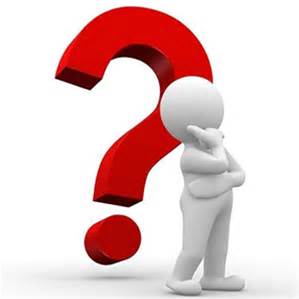 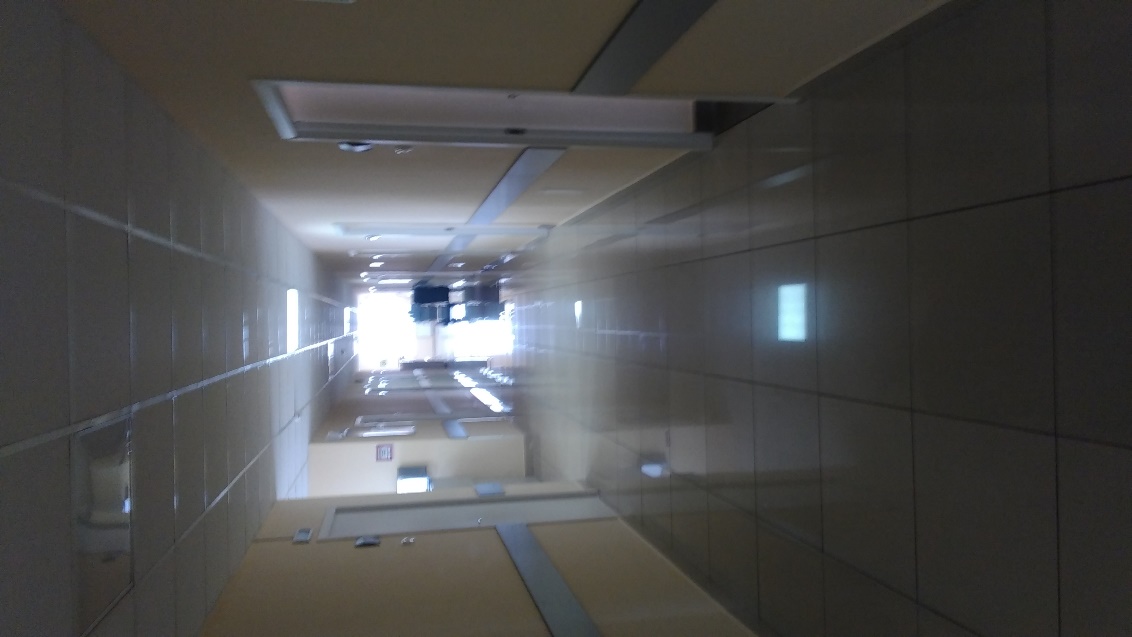 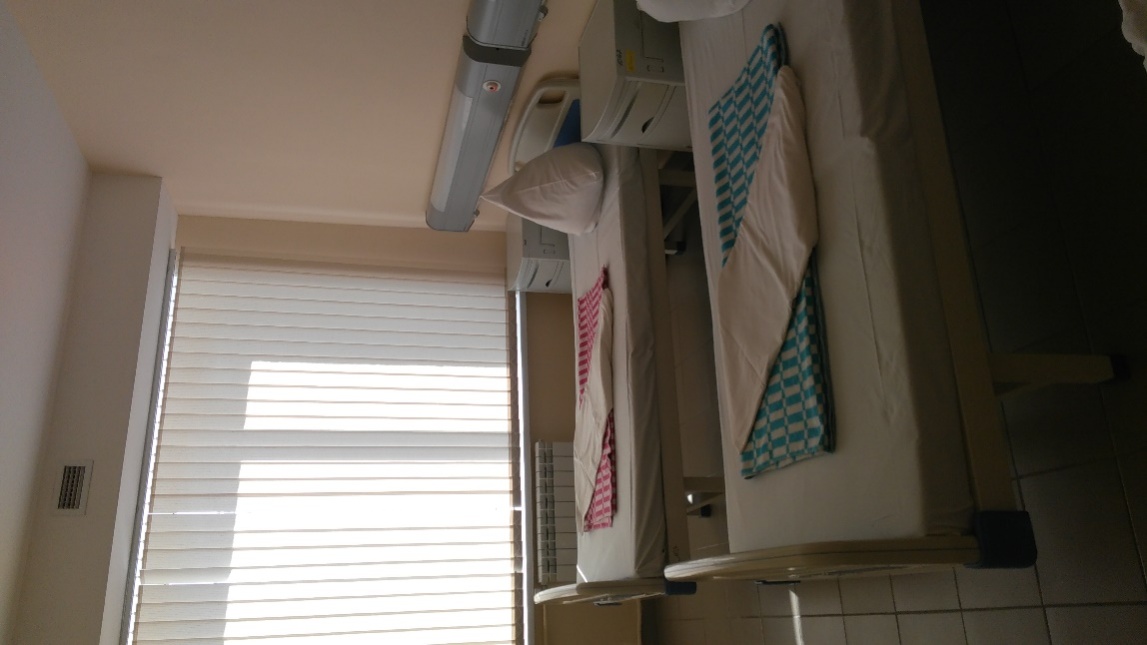 Результаты исследования
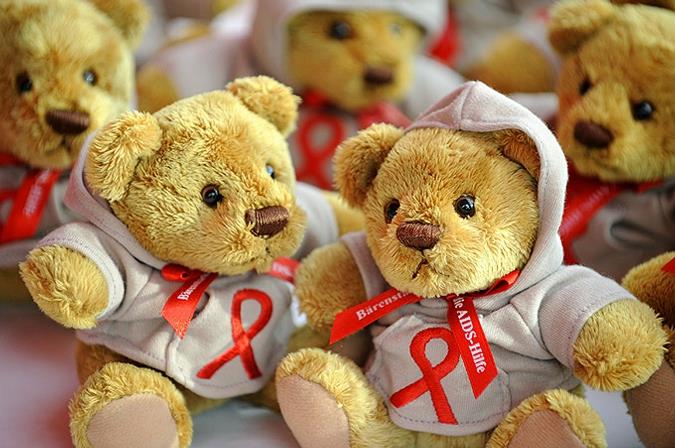 Спасибо за внимание!